The Marketing Environment
Chapter  3
Objectives
The Marketing Environment
Company’s Microenvironment
Company’s Macro environment
Responding to the Marketing Environment
The Marketing Environment
Microenvironment
Macroenvironment
Microenvironment
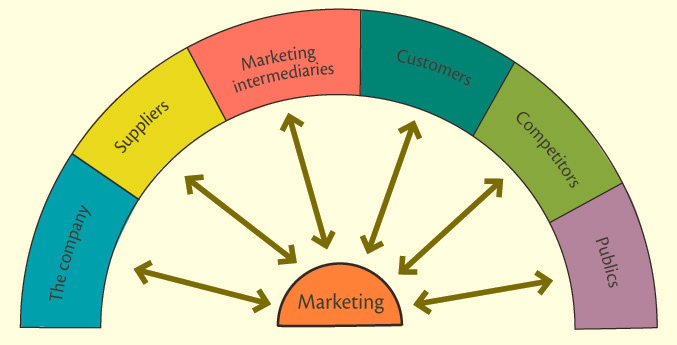 Microenvironment
1. The Company:
Top management
Mission 
Vision 
Strategies 
Organizational Structure 
Other Departments
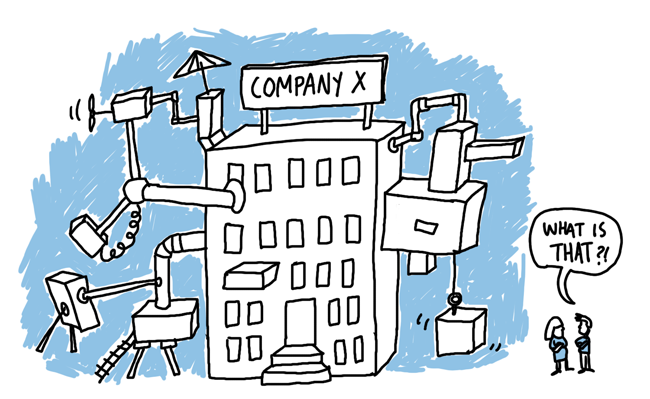 Microenvironment
2. Suppliers
Provide the resources to produce goods and services
Treated as partners to provide customer value
3. Marketing Intermediaries
Help the company to promote, sell and distribute its products to final buyers
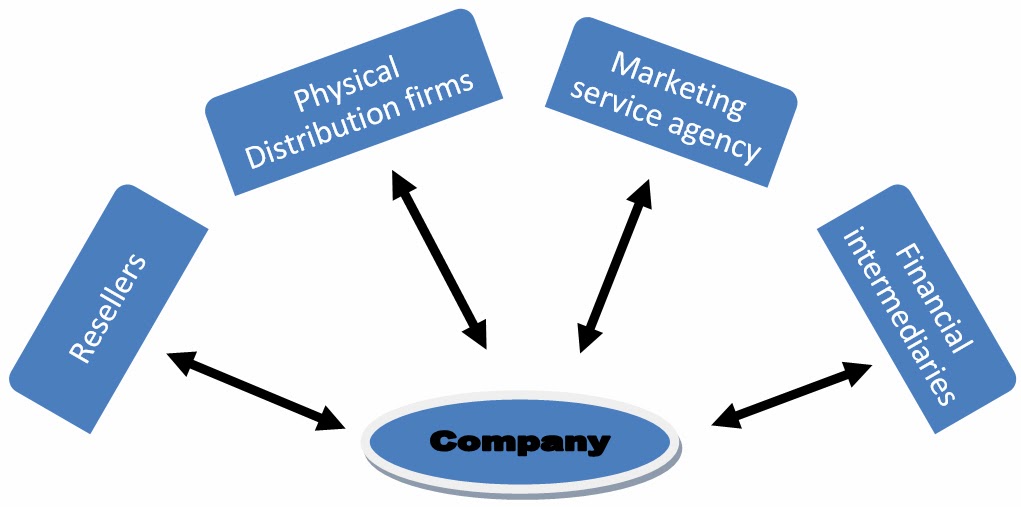 Microenvironment
4. Competitors
Firms must gain strategic advantage by positioning their offerings against their competitors.
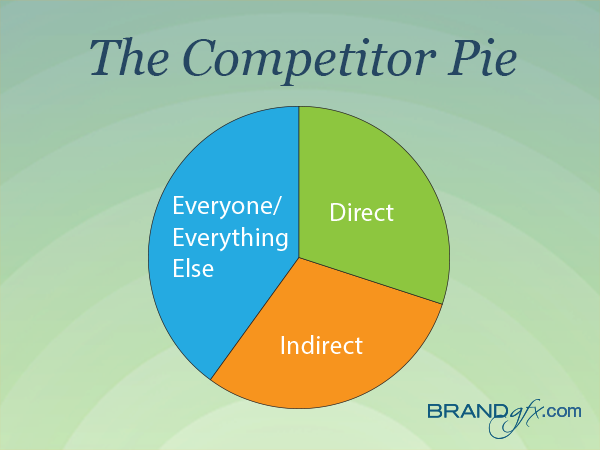 Microenvironment
5. Publics: Any group that has an actual or potential interest or impact on an organization’s ability to achieve its objectives.
Financial
 Media
 Government
 Citizen-action

 Local
 General
 Internal
6. Customers: 
Consumer Markets 
Business Markets 
Government Markets
International Markets
MACROENVIRONMENT
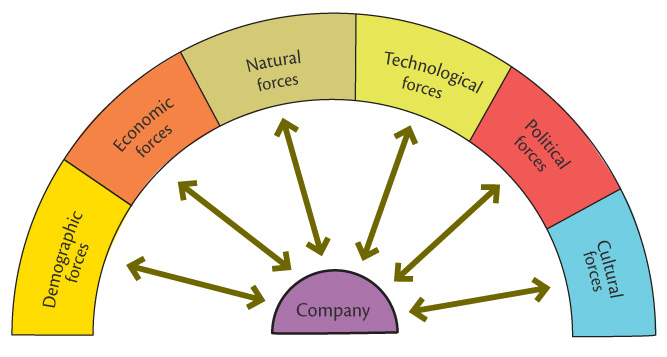 Macroenvironment
1. Demographic Environment
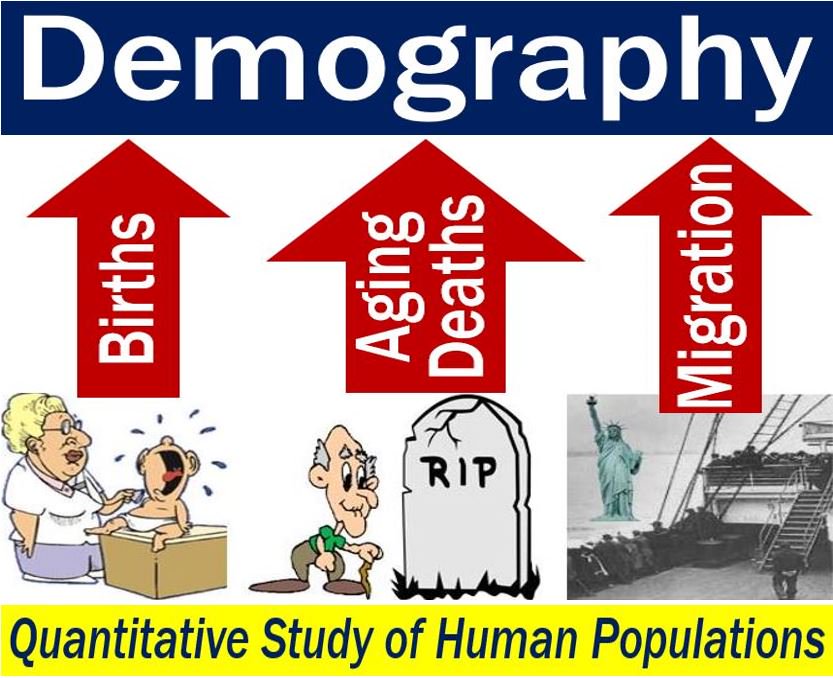 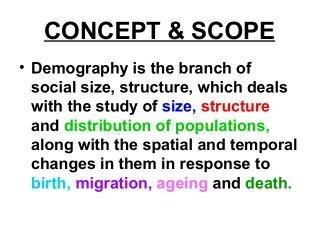 Macroenvironment
Trends in the demographic environment 
Increase in population 
Migration and Diversity 
Growing middle class 
Growth in rural population 
Changing family system 
Changing role of women
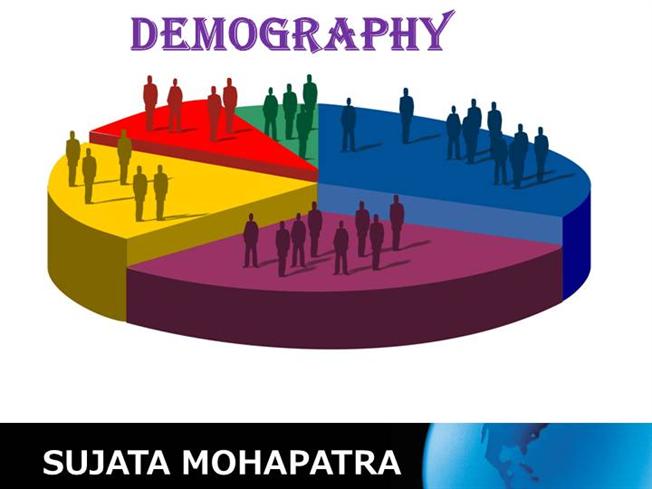 Macroenvironment
2. Economic
Consist of factors that affect consumer purchasing power and spending patterns.
Changes in income
Cost of living, 
Interest rates
Saving and borrowing patterns 
Subsistence vs. Industrial economies 
Value Marketing: Involves ways to offer financially cautious buyers greater value- the right combination of price and quality
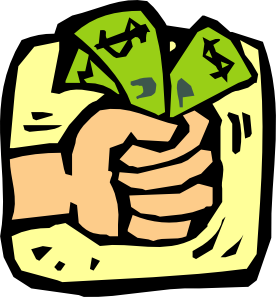 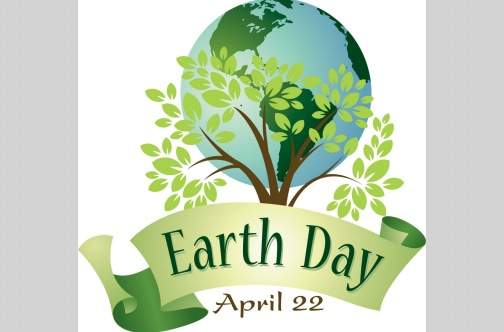 Macroenvironment
3. Natural environment:
Involves natural resources that are needed as 
inputs by marketers or that are affected by marketing activities
Shortages of raw materials
Increased pollution
Increased government intervention
Environmentally sustainable strategies
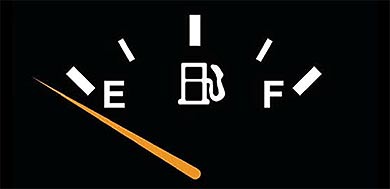 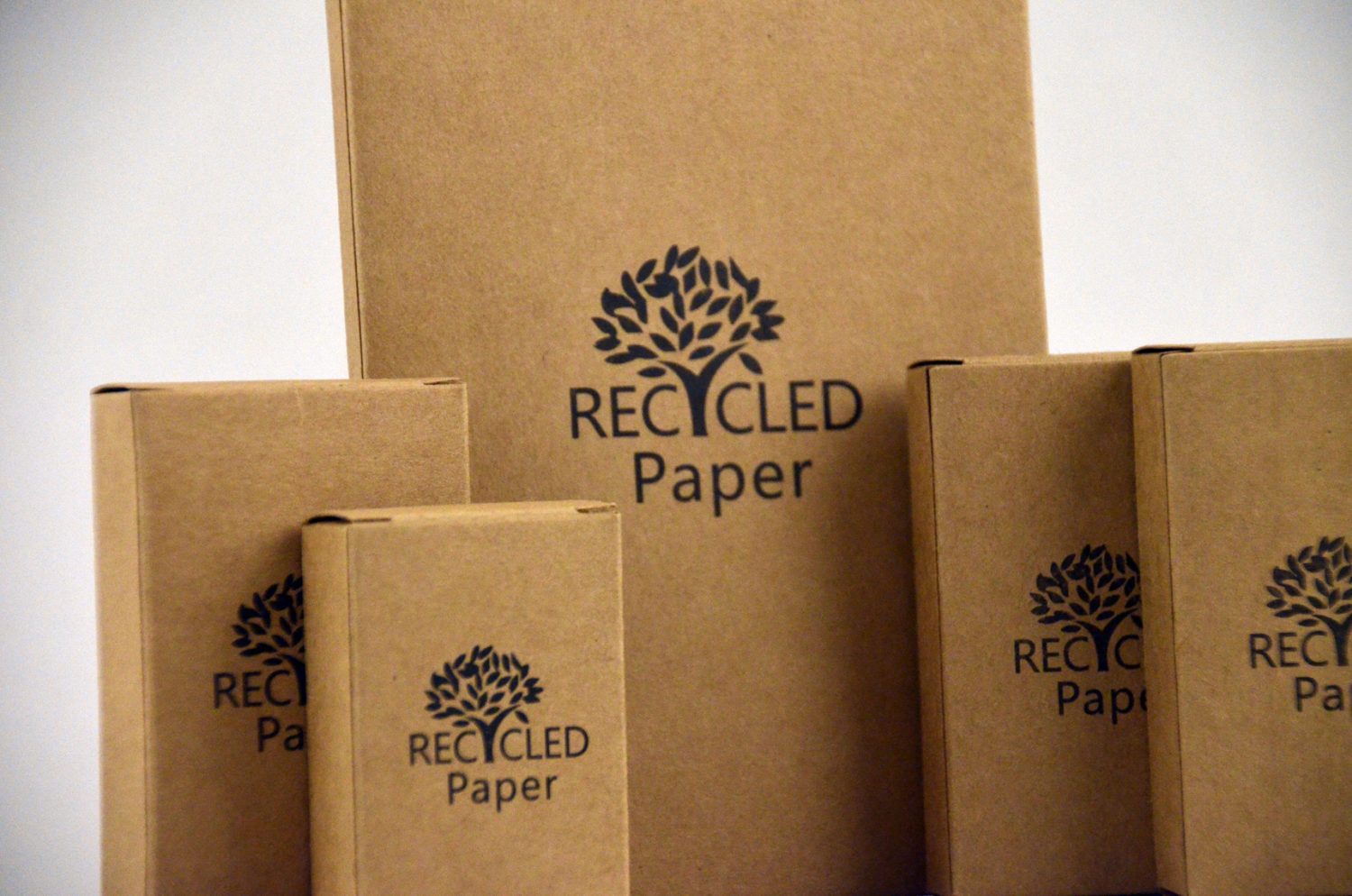 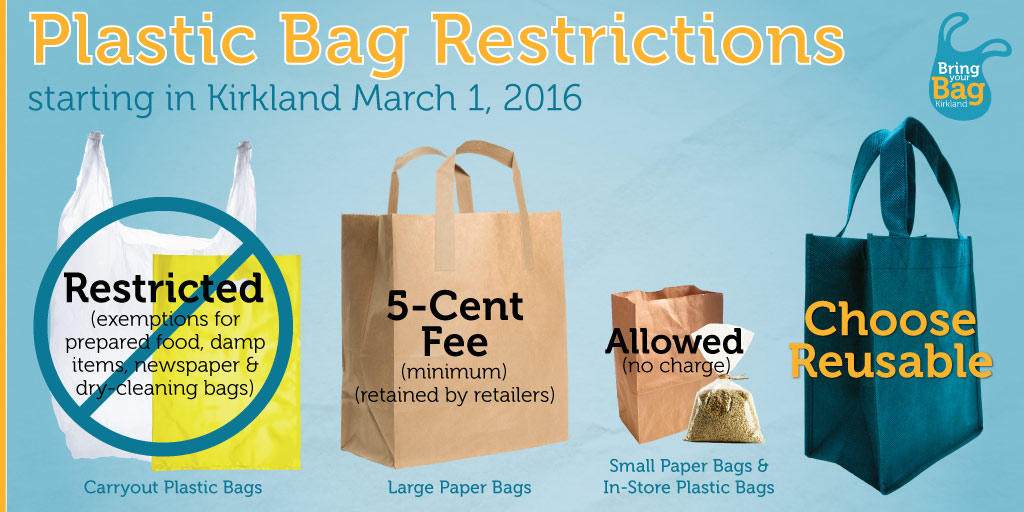 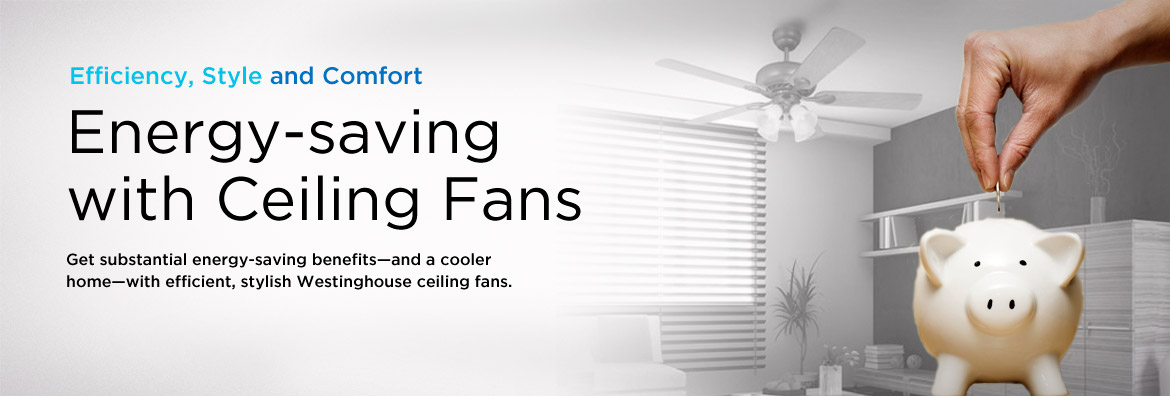 The Company’s Macro environment
Macroenvironment
4. Technological environment
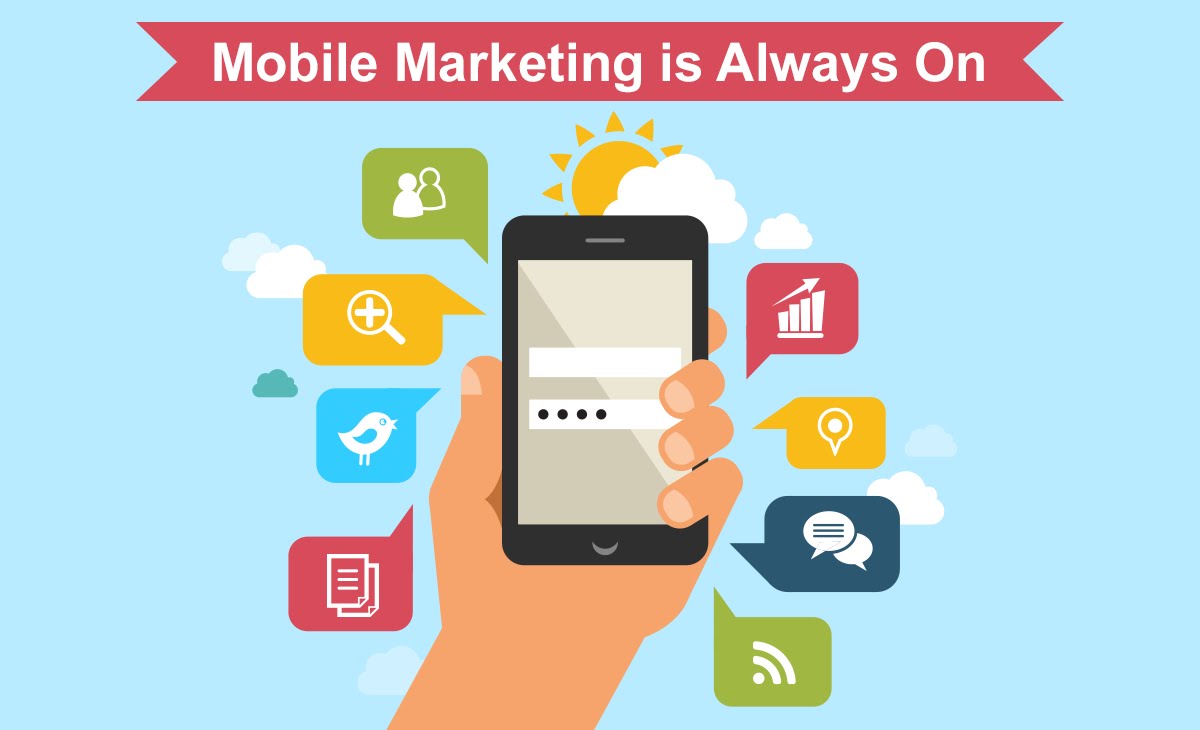 Macroenvironment
5. Political environment
Consist of laws, government agencies and pressure groups that include or limit various organizations and individuals in a given society.
Increased legislation regulating business
Changing government agency enforcement
Stable vs. Unstable environment 
Socially responsible behavior
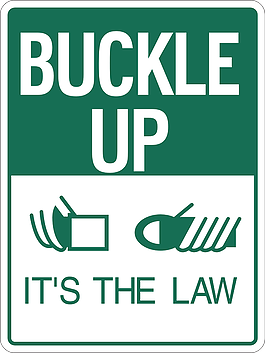 Macroenvironment
6. Cultural environment: 
Consists of institutions and other forces that affect a society’s basic values, perceptions and behaviors
Core beliefs and values: persistent and are passed on from parents to children. These values are reinforced by schools, religious institutions, business and government

Secondary beliefs and values: more open to change and include people’s views of themselves, their organizations, society, nature and the universe.
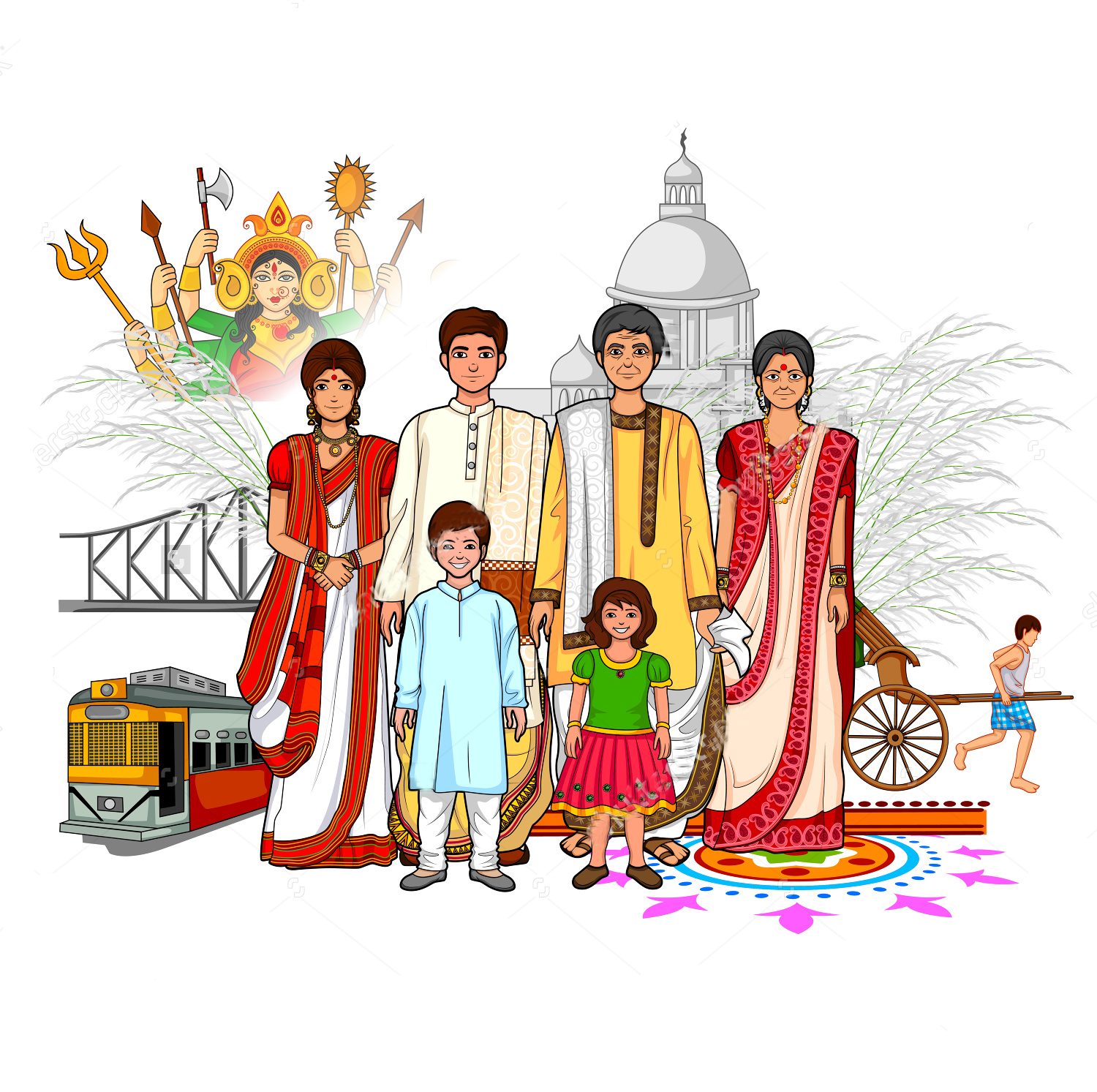 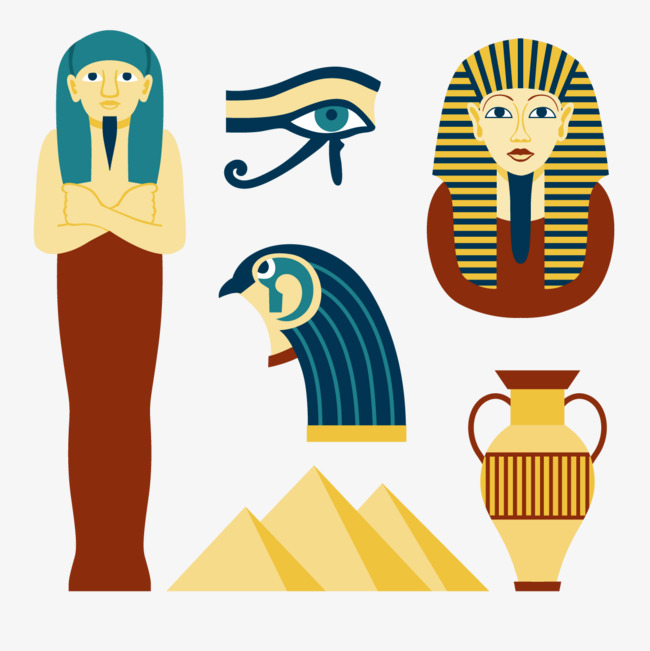 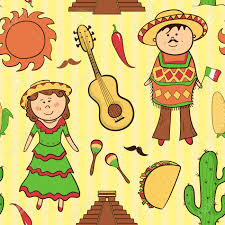 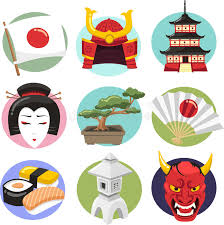